1
CTEWBL Guide With Questions
Click to move to next slide
2
Does this experience involve a cluster specific CTE skill or competency?
NO
YES
3
Was this an experience for the entire class?
NO
YES
4
Was this an experience led by the teacher?
NO
YES
Was this experience a career fair, field trip/tour, information interview, job shadow, or virtual interaction?
5
NO
YES
6
Was this experience a self-owned entrepreneurialbusiness?
NO
YES
7
Does this experience involve a mentor from business or industry?
NO
YES
8
Does this experience happen with an employer?
NO
YES
9
Does this experience have a sustained interaction with the employer ?
NO
YES
10
Is this experience in partnership with the employer?
NO
YES
11
Congratulationsthis is a CTE WBL experience.
Click here to determine 
what type of CTE WBL experience was completed.
12
Congratulationsthis is a CTE WBL experience.
Click here to determine 
what type of CTE WBL experience was completed.
13
This experience does not meet the requirements to be a CTE WBL experience.
Click here to 
see where this experience falls short of a 
CTE WBL experience.
14
Is this experience in partnership with the employer?
NO
YES
15
Does this experience last at least one day?
NO
YES
16
This experience does not meet the requirements to be a CTE WBL experience.
Click here to 
see where this experience falls short of a 
CTE WBL experience.
17
This experience does not meet the requirements to be a CTE WBL experience.
Click here to 
see where this experience falls short of a 
CTE WBL experience.
18
Does this experience have a sustained interaction with the employer ?
NO
YES
19
Does this experience last at least one day?
NO
YES
20
Is this experience in partnership with the employer?
NO
YES
21
This experience does not meet the requirements to be a CTE WBL experience.
Click here to 
see where this experience falls short of a 
CTE WBL experience.
22
This experience does not meet the requirements to be a CTE WBL experience.
Click here to 
see where this experience falls short of a 
CTE WBL experience.
23
Is this experience in partnership with the employer?
NO
YES
24
This experience does not meet the requirements to be a CTE WBL experience.
Click here to 
see where this experience falls short of a 
CTE WBL experience.
25
This experience does not meet the requirements to be a CTE WBL experience.
Click here to 
see where this experience falls short of a 
CTE WBL experience.
26
Does this experience happen with an employer?
NO
YES
27
Does this experience have a sustained interaction with the employer?
NO
YES
28
Is this experience in partnership with the employer?
NO
YES
29
This experience does not meet the requirements to be a CTE WBL experience.
Click here to 
see where this experience falls short of a 
CTE WBL experience.
30
This experience does not meet the requirements to be a CTE WBL experience.
Click here to 
see where this experience falls short of a 
CTE WBL experience.
31
Does this experience last at least one day?
NO
YES
32
Is this experience in partnership with the employer?
NO
YES
33
This experience does not meet the requirements to be a CTE WBL experience.
Click here to 
see where this experience falls short of a 
CTE WBL experience.
34
This experience does not meet the requirements to be a CTE WBL experience
Click here to 
see where this experience falls short of a 
CTE WBL experience.
35
Does this experience have a sustained interaction with the employer?
NO
YES
36
Is this experience in partnership with the employer?
NO
YES
37
This experience does not meet the requirements to be a CTE WBL experience.
Click here to 
see where this experience falls short of a 
CTE WBL experience.
38
This experience does not meet the requirements to be a CTE WBL experience.
Click here to 
see where this experience falls short of a 
CTE WBL experience.
39
Does this experience last at least one day?
NO
YES
40
Is this experience in partnership with the employer?
NO
YES
41
This experience does not meet the requirements to be a CTE WBL experience.
Click here to 
see where this experience falls short of a 
CTE WBL experience.
42
This experience does not meet the requirements to be a CTE WBL experience.
Click here to 
see where this experience falls short of a 
CTE WBL experience.
Required to be WBL
43
Required to be WBL:
Work Based Learning experiences must include partnerships with the employer.
experiences foster future industry employment or entry of formal training programs
experiences with employers engaged alongside CTE programs foster lifelong skill development
Return to Start
WBL Continuum
Exit
Required to be WBL
44
Required to be WBL:
Work Based Learning experiences must include sustained relationship with the employer. 
experiences are relevant, rigorous and on-going to enable building of skill and knowledge
experiences build connections with industry partners creating networks for lifelong relationships
Return to Start
WBL Continuum
Exit
Required to be WBL
45
Required to be WBL:
Work Based Learning experiences must include sustained relationship with the employer.
experiences are relevant, rigorous and on-going to enable building of skill and knowledge
experiences build connections with industry partners creating networks for lifelong relationships
Work Based Learning experiences must include partnerships with the employer.
experiences foster future industry employment or entry of formal training programs
experiences with employers engaged alongside CTE programs foster lifelong skill development
Return to Start
WBL Continuum
Exit
Required to be WBL
46
Required to be WBL:
Work Based Learning experiences must happen with the employer.
experiences happen at a worksite or employer comes to the facility 
experiences elevated from hands-on laboratory events to WBL include an employer
Return to Start
WBL Continuum
Exit
Required to be WBL
47
Required to be WBL:
Work Based Learning experiences must happen with the employer.
experiences happen at a worksite or employer comes to the facility 
experiences elevated from hands-on laboratory events to WBL include an employer
Work Based Learning experiences must include partnerships with the employer.
experiences foster future industry employment or entry of formal training programs
experiences with employers engaged alongside CTE programs foster lifelong skill development
Return to Start
WBL Continuum
Exit
48
Required to be WBL:
Work Based Learning experiences must happen with the employer.
experiences happen at a worksite or employer comes to the facility 
experiences elevated from hands-on laboratory events to WBL include an employer
Work Based Learning experiences must include sustained relationship with the employer. 
experiences are relevant, rigorous and on-going to enable building of skill and knowledge
experiences build connections with industry partners creating networks for lifelong relationships
Return to Start
WBL Continuum
Exit
49
Required to be WBL:
Work Based Learning experiences must happen with the employer.
experiences happen at a worksite or employer comes to the facility 
experiences elevated from hands-on laboratory events to WBL include an employer
Work Based Learning experiences must include sustained relationship with the employer. 
experiences are relevant, rigorous and on-going to enable building of skill and knowledge
experiences build connections with industry partners creating networks for lifelong relationships
Work Based Learning experiences must include partnerships with the employer.
experiences foster future industry employment or entry of formal training programs
experiences with employers engaged alongside CTE programs foster lifelong skill development
Return to Start
WBL Continuum
Exit
50
Required to be WBL:
Work Based Learning experiences must Involve a CTE skill or competency.
experiences focus on learning or practicing a CTE standard
experiences focus on learning more about career ready practices
experiences focus on learning about a specific job skill or aspect of  the industry
Return to Start
WBL Continuum
Exit
51
Required to be WBL:
Work Based Learning experiences must Involve a CTE skill or competency.
experiences focus on learning or practicing a CTE standard
experiences focus on learning more about career ready practices
experiences focus on learning about a specific job skill or aspect of  the industry
Work Based Learning experiences must include partnerships with the employer.
experiences foster future industry employment or entry of formal training programs
experiences with employers engaged alongside CTE programs foster lifelong skill development
Return to Start
WBL Continuum
Exit
52
Required to be WBL:
Work Based Learning experiences must happen with the employer.
experiences happen at a worksite or employer comes to the facility 
experiences elevated from hands-on laboratory events to WBL include an employer
Work Based Learning experiences must include partnerships with the employer.
experiences foster future industry employment or entry of formal training programs
experiences with employers engaged alongside CTE programs foster lifelong skill development
Return to Start
WBL Continuum
Exit
53
Required to be WBL:
Work Based Learning experiences must happen with the employer.
experiences happen at a worksite or employer comes to the facility 
experiences elevated from hands-on laboratory events to WBL include an employer
Work Based Learning experiences must include sustained relationship with the employer. 
experiences are relevant, rigorous and on-going to enable building of skill and knowledge
experiences build connections with industry partners creating networks for lifelong relationships
Work Based Learning experiences must include partnerships with the employer.
experiences foster future industry employment or entry of formal training programs
experiences with employers engaged alongside CTE programs foster lifelong skill development
Return to Start
WBL Continuum
Exit
54
Required to be WBL:
Work Based Learning experiences must Involve a CTE skill or competency.
experiences focus on learning or practicing a CTE standard
experiences focus on learning more about career ready practices
experiences focus on learning about a specific job skill or aspect of  the industry
Work Based Learning experiences must happen with the employer.
experiences happen at a worksite or employer comes to the facility 
experiences elevated from hands-on laboratory events to WBL include an employer
Return to Start
WBL Continuum
Exit
55
Required to be WBL:
Work Based Learning experiences must Involve a CTE skill or competency.
experiences focus on learning or practicing a CTE standard
experiences focus on learning more about career ready practices
experiences focus on learning about a specific job skill or aspect of  the industry
Work Based Learning experiences must happen with the employer.
experiences happen at a worksite or employer comes to the facility 
experiences elevated from hands-on laboratory events to WBL include an employer
Work Based Learning experiences must include partnerships with the employer.
experiences foster future industry employment or entry of formal training programs
experiences with employers engaged alongside CTE programs foster lifelong skill development
Return to Start
WBL Continuum
Exit
56
Required to be WBL:
Work Based Learning experiences must Involve a CTE skill or competency.
experiences focus on learning or practicing a CTE standard
experiences focus on learning more about career ready practices
experiences focus on learning about a specific job skill or aspect of  the industry
Work Based Learning experiences must happen with the employer.
experiences happen at a worksite or employer comes to the facility 
experiences elevated from hands-on laboratory events to WBL include an employer
Work Based Learning experiences must include sustained relationship with the employer.
experiences are relevant, rigorous and on-going to enable building of skill and knowledge
experiences build connections with industry partners creating networks for lifelong relationships
Return to Start
WBL Continuum
Exit
57
Required to be WBL:
Work Based Learning experiences must Involve a CTE skill or competency.
experiences focus on learning or practicing a CTE standard
experiences focus on learning more about career ready practices
experiences focus on learning about a specific job skill or aspect of  the industry
Work Based Learning experiences must happen with the employer.
experiences happen at a worksite or employer comes to the facility 
experiences elevated from hands-on laboratory events to WBL include an employer
Work Based Learning experiences must include sustained relationship with the employer. 
experiences are relevant, rigorous and on-going to enable building of skill and knowledge
experiences build connections with industry partners creating networks for lifelong relationships
Work Based Learning experiences must include partnerships with the employer.
experiences foster future industry employment or entry of formal training programs
experiences with employers engaged alongside CTE programs foster lifelong skill development
Return to Start
WBL Continuum
Exit
58
Do you want to determine what type of CTE WBL was completed?
NO
YES
59
Was this CTE WBL experience a licensed DOL apprenticeship?
NO
YES
60
This is a Youth Apprenticeship CTE WBL experience.
Registered Youth Apprenticeship – On the job training program registered with the United States Department of Labor and specific to the business and industry cluster area.
Return to the Beginning
Determine Type of Experience
WBL Continuum
Does the CTE WBL experience fit in the categories below?
61
Career FairField Trip/TourInformational InterviewJob Shadow ExperienceVirtual Interactions
All interactions must be with related business and industry and cluster specific.
NO
YES
Does the CTE WBL experience fit in the categories below?
62
Career FairField Trip/Tour
All interactions must be with related business and industry and cluster specific.
NO
YES
Does the CTE WBL experience fit in the categories below?
63
Informational InterviewJob ShadowVirtual Interactions
All interactions must be with related business and industry and cluster specific.
NO
YES
You have selected Career Fair or Field Trip/Tour.
Read the definition below to confirm the match.
64
Career Fair – School-based activity to provide broad career exposure to various business and industry cluster-related careers.Field Trip – Business and industry cluster-related tour (i.e. Construction Career Day, Ag Expo, Auto Show, Manufacturing Day).
NO
YES
65
This is a Career Awareness CTE WBL experience.
CTE Teacher-led connections to business and industry that introduce students to various aspects of or types of careers.
Determine Type of Experience
Return to the Beginning
WBL Continuum
You have selected Informational Interview, Job Shadow or Virtual Interactions.
Read the definition below to confirm the match.
66
Informational Interview - with business and industry cluster-related professional. Job Shadow – Business and industry cluster-related experience where the student follows and observes an employee on a work site.Virtual Interactions – Engagement with business and industry partners through guided virtual simulations and tours
NO
YES
67
This is a Career Exploration CTE WBL experience.
Student-led or student-initiated activities intended to define a student’s area of interest that are aligned with academic, technical, and employability skills.
Return to the Beginning
Determine Type of Experience
WBL Continuum
68
Does the CTE WBL experience fit in the categories below?
Entrepreneurial ProjectSchool-Based EnterpriseFormal Mentoring RelationshipPracticum
All interactions must be with related business and industry and cluster specific.
NO
YES
69
Does the CTE WBL experience fit in the categories below?
Entrepreneurial ProjectSchool-Based EnterpriseFormal Mentoring Relationship
All interactions must be with related business and industry and cluster specific.
NO
YES
You have selected Entrepreneurial Project, School-Based Enterprise or Formal Mentoring Relationship.
Read the definition below to confirm the match
70
Entrepreneurial Project - in the classroom in collaboration with business and industry cluster-related professionals or an entrepreneurial enterprise.School-Based Enterprise - that serves the public and is guided by business and industry cluster-related professionals and professional standards.Formal Mentoring Relationship - interaction with business and industry cluster-related professional over a specific period-of-time to support student learning.
NO
YES
71
This is a Career Preparation CTE WBL experience.
Employers and educators collaborate to increase student engagement with industry mentors and develop employability and transferable skills.
Return to the Beginning
WBL Continuum
Determine Type of Experience
Does the CTE WBL experience fit in the categories below?
72
Practicum
All interactions must be with related business and industry and cluster specific.
NO
YES
You have selected Practicum.
Read the definition below to confirm the match.
73
Practicum - Includes on-the-job training in the specialized field of study at a work site. Designed to give students supervised practical application and work experience of previously studied content and skills, in the specific business and industry cluster-related work site, i.e. clinical rotations, internships, business ownership entrepreneurial work sites, etc. which may be paid or unpaid work experiences.
NO
YES
74
This is a Career Training CTE WBL experience.
Sustained partnership led by industry professionals in which students gain competency and develop mastery of occupation-specific task and skills.
Return to the Beginning
Determine Type of Experience
WBL Continuum
WBL Continuum
75
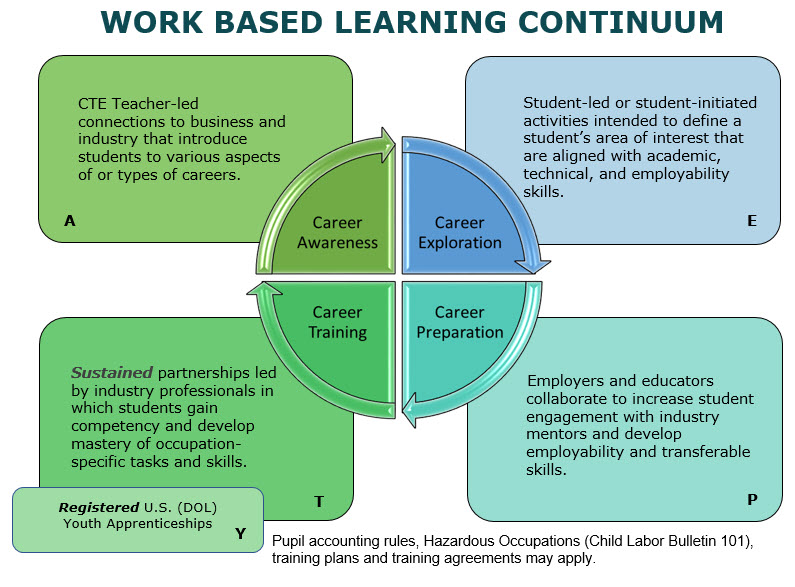 Return to the Beginning
Determine Type of experience
Exit
76
Thank You
If you need any further assistance contact:
Celena Mills
CTE Education Consultant
Office of Career and Technical Education
Michigan Department of EducationPhone: 517-335-0381millsc1@michigan.gov
Lee Greenacre
CTE Education Consultant
Office of Career and Technical Education
Michigan Department of EducationPhone: 517-241-5346greenacrel@michigan.gov